Mantenimiento Preventivo o Programado
GRUPO N°1
ALUMNOS: POLL ALEX, PRADO FERNADO, FRANCK DANTE, LENHARDT MARTIN
Definición de mantenimiento preventivo:

El mantenimiento preventivo es aquel que se realiza de manera anticipado con el fin de prevenir el surgimiento de  las averías en los artefactos, maquinaria industrial,  equipos electrónicos, vehículos automotores, maquinarias pesadas, entre otros.
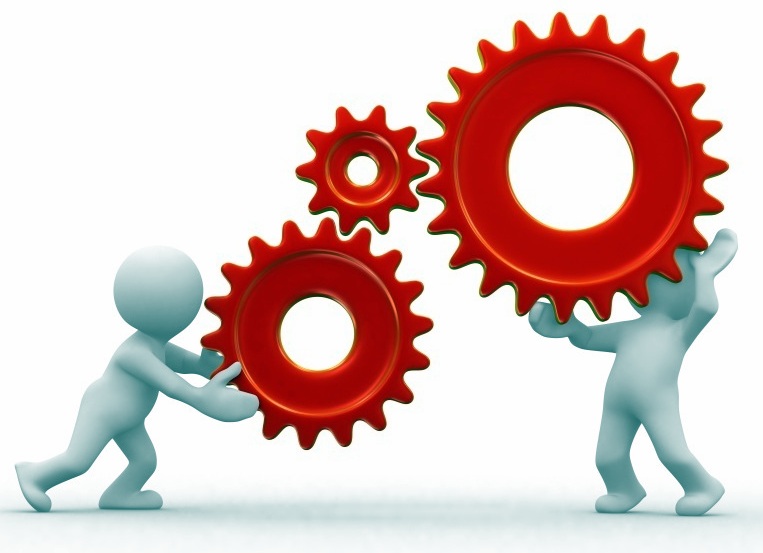 El mantenimiento preventivo es aquél que nos permite disminuir el riesgo de daño o pérdida de los equipos. Este plan de mantenimiento consiste en revisar los servidores de forma periódica para evitar fallos que puedan generarse por desgaste, por uso o por el paso de los años
FALLAS MECÁNICAS
35 % 
Mala Lubricación
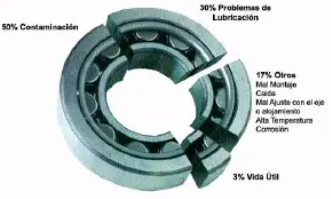 45 % Contaminación
17 %  
Otros:
Mal montaje
Alta temperatura
Desgaste
3 % 
Vida útil
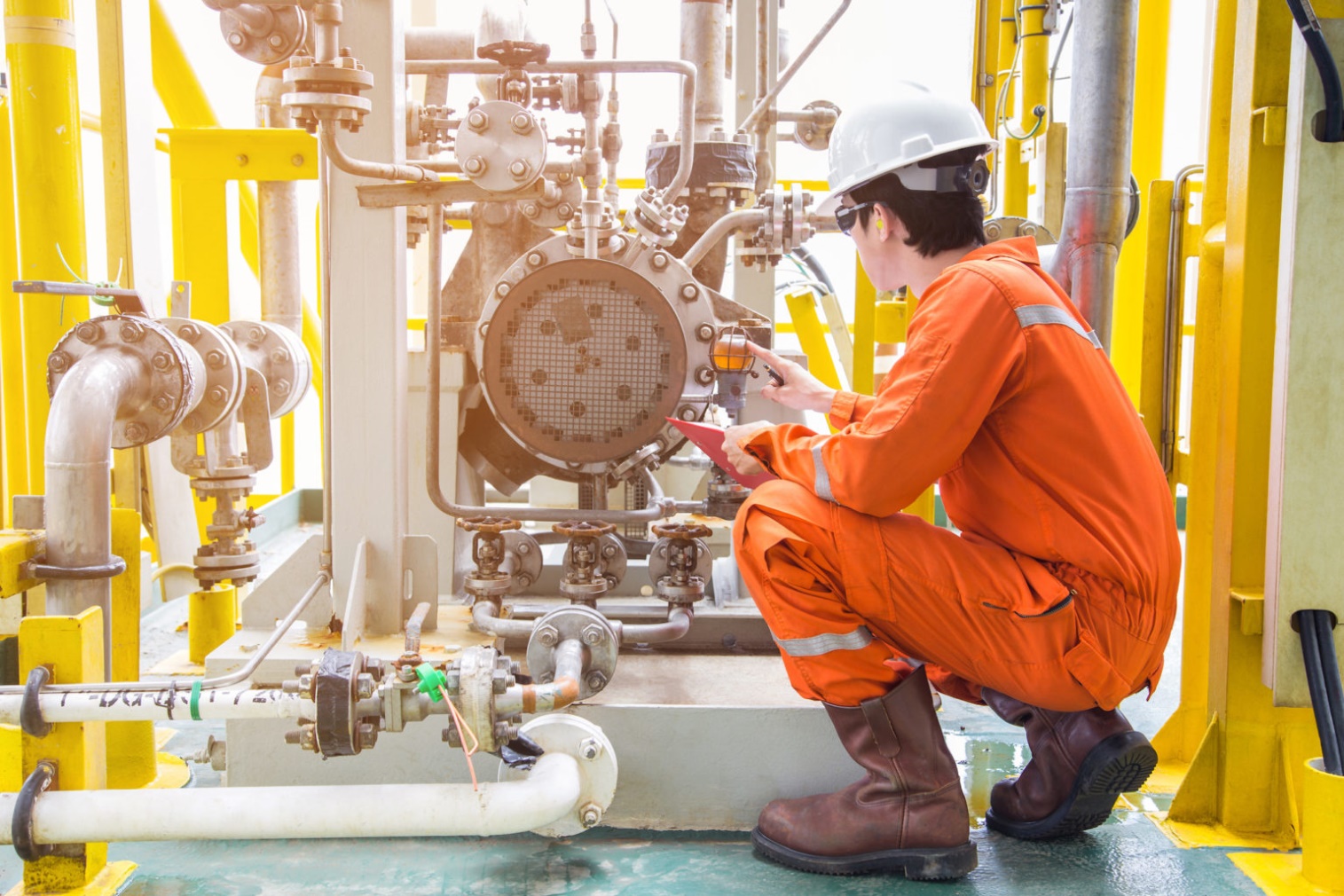 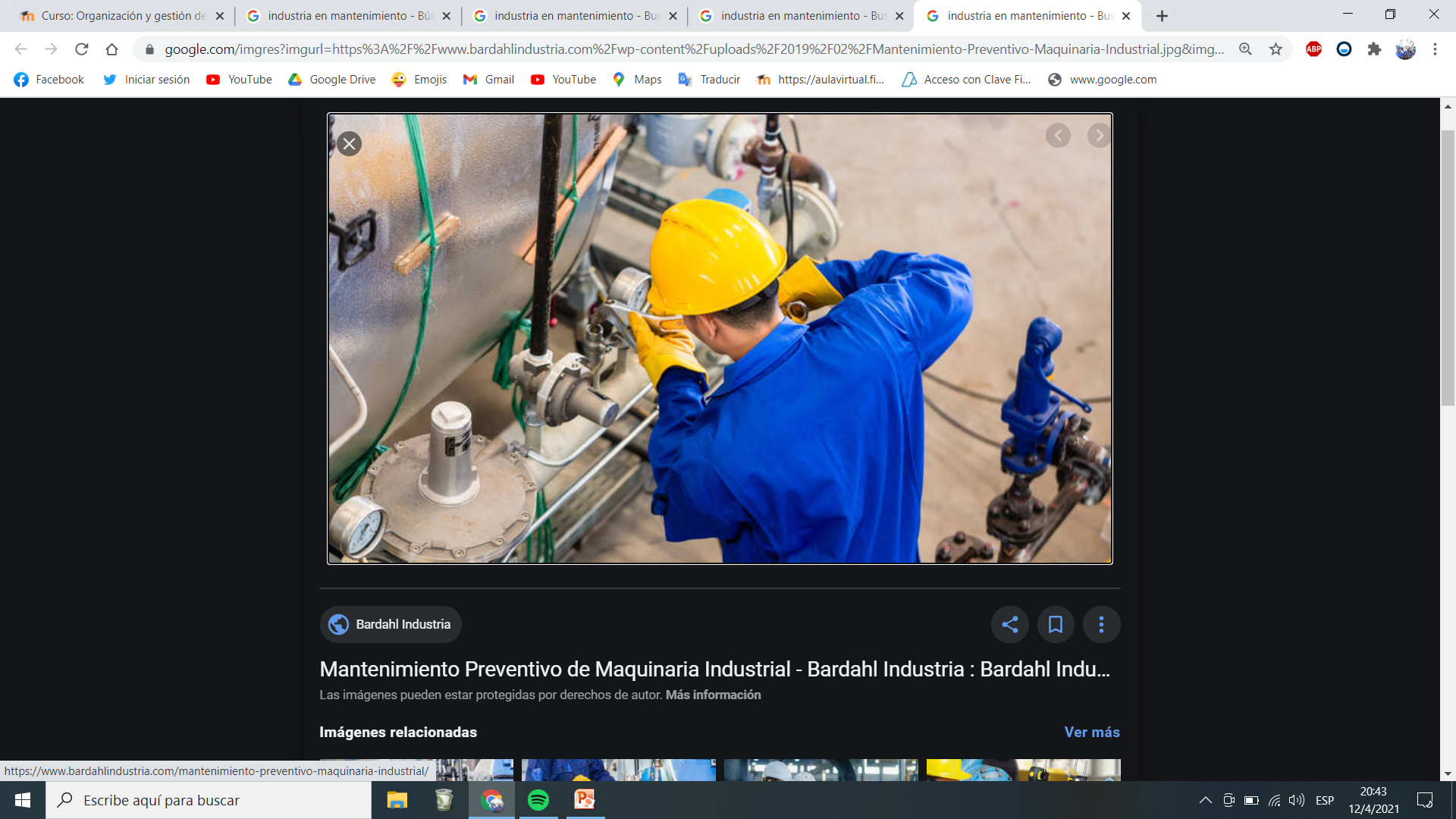 El mantenimiento preventivo es aquél que nos permite disminuir el riesgo de daño o pérdida de los equipos. Este plan de mantenimiento consiste en revisar los servidores de forma periódica para evitar fallos que puedan generarse por desgaste, por uso excesivo
Mantenimiento Planificado
Objetivo principal:Garantizar la producción (HM) con el mínimo costo de mantenimiento.-Garantizar la seguridad previa del mantenimiento  (capacitacion , mejoras)-
Ventajas de planificar:
 Garantizar óptimo estado de los vehículos y equipos
 Reducir pérdidas de tiempo ( evitar correctivos)
 Minimizar costos
 Mejorar los procesos de mantenimiento. 
*Garantizar la seguridad del personal
Planificar los recursos (materiales, repuestos, MO, herramientas) con anticipación.
Beneficios del orden y limpieza
Más productividad (menos pérdidas de tiempo) 
El trabajo se simplifica y es más agradable
Facilita la limpieza  
Buena imagen de las personas y de la empresa
Refleja un lugar de trabajo bien administrado
Evita accidentes e incendios  
Aumenta el espacio útil
Mejora el control visual
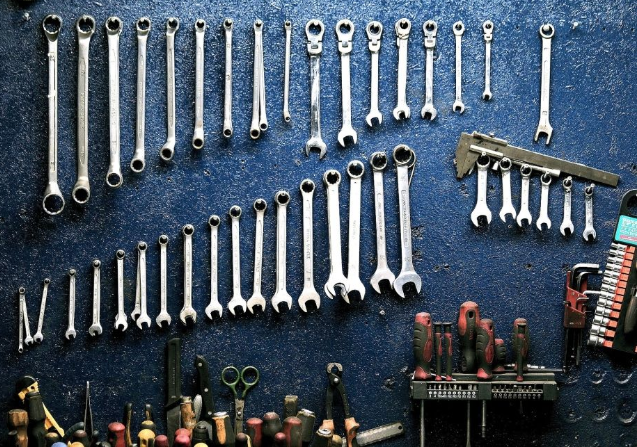 DISTRIBUCION DE LAS ABERIAS
“FORMA PARTE DE LA ORGANIZACIÓN DEL MANTENIMIENTO, ES DECIR. BUSQUEMOS LA PERSONA/PROFESIONAL IDONEA PARA CADA TRABAJO”

AQUÍ EN FUNCION EL ESCENEARIO VEREMOS COMO DISTRIBUIR LOS RECURSOS HUMANOS PARA SOLUCIONAR LOS MANTENIMIENTO.
YA SEA DE MANERA PLANIFICADA O EMERGENCIA.
Mantenimiento
PLANIFICADO

Preventivo: organiza y planifica para evitar las fallas imprevistas

Ventajas: 
Prolonga la vida útil
Reduce costos
Garantiza la productividad / evita paradas
Aprovecha el momento más oportuno para realizar mantenimiento
Propicia la compra de insumos con tiempo 
Evita grandes averías
Permite la organización / coordinación 
Control eficaz
Revela prioridades
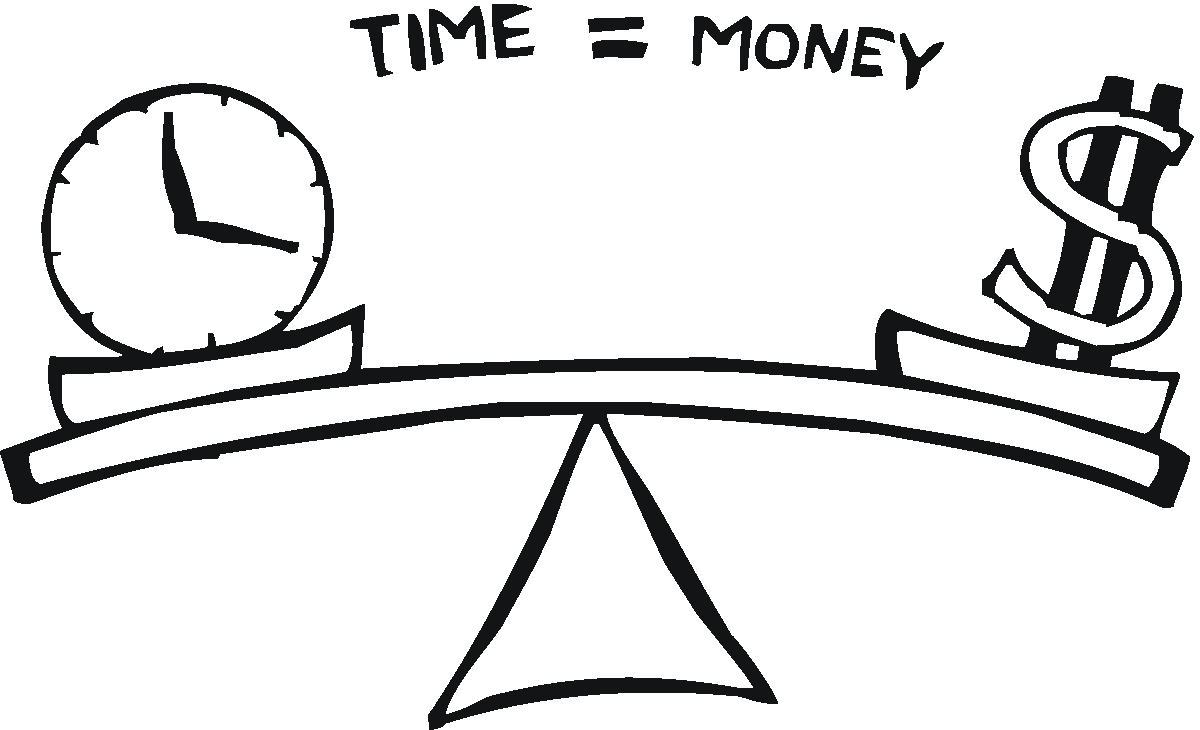 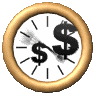 “La prevención tiene un costo mucho menor que la corrección”
Tiempo perdido = dinero perdido
“Algo chico se puede convertir en algo grande”
Alcance del mantenimiento preventivo:

Algunas acciones del mantenimiento preventivo son: ajustes, limpieza, análisis, lubricación, calibración, reparación, cambios de piezas, entre otros.
AVERIAS Y FALLAS , ANALISIS DE FALLAS EN COMPONETNES MECANICOS
A QUE NOS REFERIMOS CON FALLAS Y AVERIAS..? 

Cuando un medio productivo cesa de realizar una o más de sus funciones, mucho antes del fin de su vida útil, se dice que ha fallado. Estas fallas pueden causar pérdidas, paradas imprevistas de planta, incrementos de los costos de mantenimiento y reparación.
ANLAIS DE FALLAS. MANTENIMIENTO PREDICTIVO:
El mantenimiento predictivo son una serie de acciones que se toman, y técnicas que se aplican, con el objetivo de detectar posibles fallos y defectos de maquinaria en las etapas incipientes, para evitar que estos fallos se manifiesten en uno más grande durante su funcionamiento.
 Su misión es conservar un nivel de servicio determinado en los equipos programando las revisiones en el momento más oportuno. Suele tener un carácter sistemático, es decir, se interviene aunque el equipo no haya dado ningún síntoma de tener problemas
PROCEDIMIENTO :  predictivo.   

PASO 1: detección de comportamiento anormal

PASO 2: Encontrar causa / evaluar
PASO 3: Informar

PASO 4: Solución preventiva
PROGRAMAS DE MANTENIMIENTO
Revisión de planes de Mantenimiento - “personalizar” –  actualizar –  editar
Según Manual: 1000hs
TRACTOR VATLRA 120
Operación real: 250 hs
Cuidar diferenciales  luego de un desgaste importante por falta de mantenimiento.
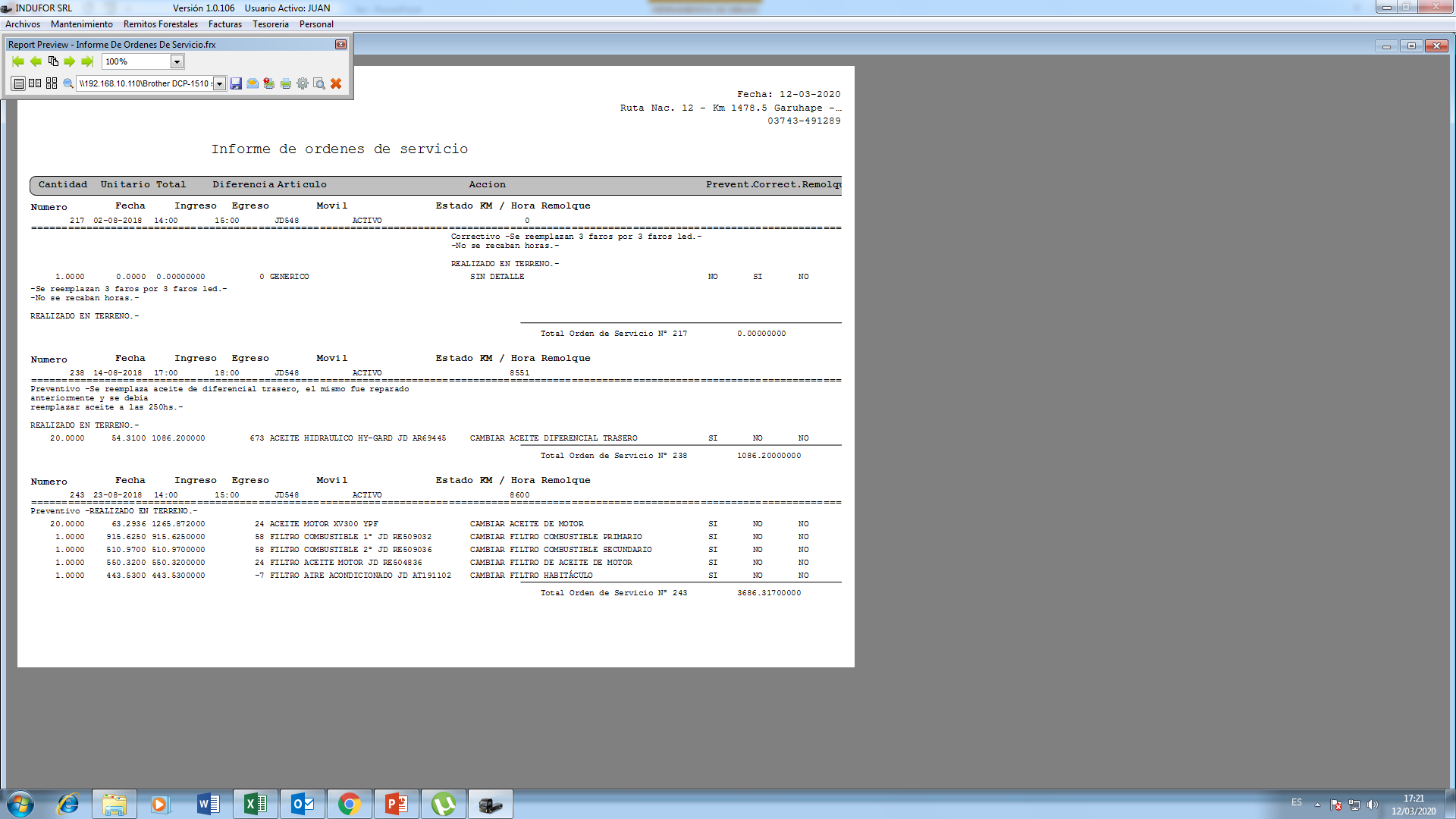 PROGRAMAS DE MANTENIMIENTO
Revisar los planes de Mantenimiento y “personalizar” –  actualizar –  editar
Completar preventivos
 Establecer contactos para obtener información técnica
Llevar registros fieles de cada maquina- trazabilidad
COMUNICACION.-
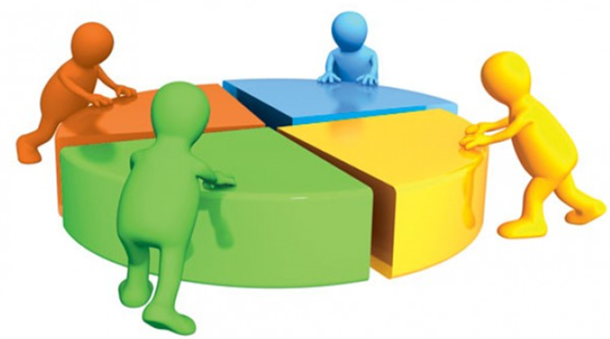 COMUNICACIÓN
Primordial para nuestro tipo de actividad empresarial
Evitan errores tontos (INTERPRETACION )
Asegurarse que la comunicación llegue dónde tiene que llegar
Sugerencias
Propiciar la comunicación de los involucrados puntuales, en forma directa.
Observaciones:
Antes de cada auditoría, revisar la auditoría anterior respectiva
Medidas Preventivas
Debe haber un control permanente de los operadores y encargados para tomar medidas más inmediatas.
MUCHAS GRACIAS